VAPH-AFSTEMMINGSOVERLEG
WEST-VLAANDEREN
NAJAAR 2024
Brugge, 4 november 2024
PROGRAMMA
Verwelkoming 
Terugblik & vooruitblik 
Nieuwe regelgeving financiering & kwaliteit
Grensoverschrijdend gedrag of ernstige gebeurtenissen: wat te doen? 
Beleidsuitvoering minderjarigen
Beleidsuitvoering meerderjarigen  
Blik op de Vlaamse en provinciale cijfers
Bewegingen in het ondersteuningslandschap
Blijf op de hoogte
Varia en rondvraag
2
TERUGBLIK
3
TERUGBLIK - VOORBIJE LEGISLATUUR
Uitbreidingsbeleid 
meerjarenbegroting met totaal 270 miljoen euro voorzien op jaarbasis 
Coronacrisis 2020 - 2021 
ongeziene inspanningen binnen de sector 
14.000 personen lange tijd in verblijf opgevangen 
relatief weinig overlijdens 
ondersteuning van kwetsbare groepen thuis met heel veel creativiteit 
Energiecrisis 
compensaties voor hogere facturen
4
TERUGBLIK - VOORBIJE LEGISLATUUR
Zorginvesteringsplan zomer 2021 
sneller ter beschikking stellen van de extra middelen voor 2021 - 2024 en efficiëntiewinsten bij de inzet van de middelen  
PG 1 : TBS binnen de 18 maanden 
PG 2 : experiment deelbudgetten 
pilootfase RTH 
2023 - 2024 
inkanteling onderwijsinternaten (16 nieuwe MFC’s) 
crisis- en investeringsplan minderjarigen 
aanpak crisis meerderjarigen
5
TERUGBLIK - PILOOTFASE RTH
Opstart erkenningen in januari 2023
bijkomende budget 19,6 mio euro (recurrent) 
111 initiatieven (waarvan 107 verlengd in 2024) 
nieuwe vormen van RTH - 4 basisprincipes zijn richtinggevend  
snel inzetbaar en flexibel aanpasbaar
laagdrempelig en nabij 
vraaggericht en op maat 
geïntegreerd en afgestemd met andere ondersteuning 
Loopt tot eind 2025   
In 2025 aanpassing regelgeving RTH en ook integratie van bestaande RTH-diensten
6
VOORUITBLIK
7
VOORUITBLIK - MEER DETAIL
Reflectiedocument VAPH: aanbevelingen van het VAPH en raadgevend comité voor het nieuw regeerakkoord
nood aan bijkomende investeringen 
nood aan intersectorale samenwerking 
VAPH als expertisecentrum i.f.v. transversaal beleid rond inclusie 
groeiende groep mensen met complexe ondersteuningsnoden met een PVB 
maatregelen i.f.v. het vinden en houden van competent personeel
8
VOORUITBLIK - MEER DETAIL
Vlaams regeerakkoord 
extra investeringen: 478 miljoen euro over 5 jaar 
automatische toekenningen, PG 1 binnen de 18 maanden 
nog uit te werken maatregelen voor PG 2 en PG 3 
nog uit te werken investeringen PAB, MFC, RTH,... 
aandacht voor de groeiende groep mensen met complexe problematieken 
intersectorale aanpak zal nodig zijn
9
NIEUWE REGELGEVING FINANCIERING
10
FINANCIERING: VARIABELE PRESTATIES EN BIJDRAGEN
Future proof systeem voor subsidiëring variabele prestaties 
Berekening van aantal variabele uren per SE, uitgedrukt in “zaterdaguren”
Vanaf 2024: per zorgvorm berekening op basis van registraties en/of erkenning in 2023
VZA: voucherpunten, ondersteuning en ondersteuningsfrequentie
MFC:  frequentie opgenomen in dienstverleningsovereenkomst
RTH, FOR VAPH en ODB: op basis van erkend aantal punten
Directe financiering NAH en geïnterneerden: registraties
Toegekende uren kunnen op basis van een omslagsleutel worden omgezet in zondag-, feestdag-, avond- en nachturen
Jaarlijkse aanpassing voorlopig niet voorzien
Vanaf 2024: afschaffing bijdrage A, bijdrage ODB en FOR VAPH
11
FINANCIERING: DIPLOMAVOORWAARDEN, ANCIËNNITEIT EN OG PUNTEN
Strenge diplomavoorwaarden werden losgelaten
voorzieningen bepalen zelf de juiste persoon op de juiste plaats

Anciënniteitsregels werden versoepeld voor opvoedend personeel

Organisatiegebonden punten worden berekend op zorggebonden punten werkingsjaar
Voor 2024: 16,18% op gemiddelde ZG punten voorbije 2 jaar
Vanaf 2024: 16,18% op ZG punten huidige werkingsjaar
12
NIEUW KWALITEITSKADER
13
Naar een NIEUW KWALITEITSKADER - een proces in stappen
Oud kwaliteitsdecreet
Nieuw kwaliteitsdecreet
Intersectoraal kaderbesluit (BVR)
17.10.2003
05.05.2023
03.05.2024
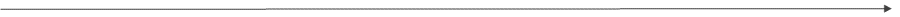 2027?
m.i.v. 01.01.2024
2025?
04.02.2011
Nieuw VAPH BVR
kwaliteit
Actualisering 
BVR Kwaliteit VAPH 
& BVR Vergunnen
Evaluatie BVR 
Kwaliteit VAPH
BVR Kwaliteit VAPH
(= Besluit Vlaamse Regering)
14
TERUGBLIK KWALITEITSKADER = voorwaarden kwaliteit + erkenning / vergunning Actualisering 2024
https://www.vaph.be/nieuws/2024/04/webinar-bvrs-kwaliteit-en-vergunnen
15
TERUGBLIK ACTUALISERING BVR KWALITEIT - 
INDIVIDUELE DIENSTVERLENINGSOVEREENKOMST
Handelingsplan
Evaluatie bij minderjarigen minstens jaarlijks
Evaluatie bij meerderjarigen minstens om de drie jaar
Afsprakenkader over niet-afgesproken afwezigheid
Afgestemd met het collectief overlegorgaan en toegevoegd aan de rechten en plichten (tegen uiterlijk 31.12.2024)
In de individuele dienstverleningsovereenkomst (overgangsperiode tot 31.12.2025)
Engagement bij langdurige onderbreking van de ondersteuning
Doel: transparante afspraken, duidelijkheid voor gebruiker én zorgaanbieder

www.vaph.be/model-ido
16
TERUGBLIK ACTUALISERING BVR KWALITEIT - 
BELEIDSPLANNEN EN ZELFEVALUATIE
Beleidsplan
Evaluatie van alle gebruikers- en organisatiegerichte processen
In samenspraak met gebruikers en werknemers
Zes minimale beleidsdoelstellingen en indicatoren
Maximaal 5 jaar

Zelfevaluatie van het beleidsplan
Jaarlijks doelstellingen beleidsplan evalueren in samenspraak met gebruikers en werknemers
Elke doelstelling minstens 1 keer per cyclus evalueren
Kan via steekproefcontrole door VAPH opgevraagd worden
17
TERUGBLIK ACTUALISERING BVR KWALITEIT - EENZIJDIG ONTSLAG
Nieuwe procedure 
n.a.v. resolutie Vlaams parlement
betwisting	& bemiddeling
1
schriftelijk
motivatie
andere oplossing mogelijk?
voornemen
- voornemen kan betwist worden
- klachtencommissie: stappen gevolgd?
2
30 dagen na voornemen of nadat betwisting afgerond is
schriftelijk en gemotiveerd
ondersteuning gewaarborgd
effectief ontslag
3
begint op de dag waarop de VZA de gebruiker op de hoogte brengt van effectief ontslag
in principe 3 maanden
opzegperiode
18
VOORUITBLIK - NAAR EEN NIEUW KWALITEITSKADER
19
KWALITEIT - PARTICIPATIE
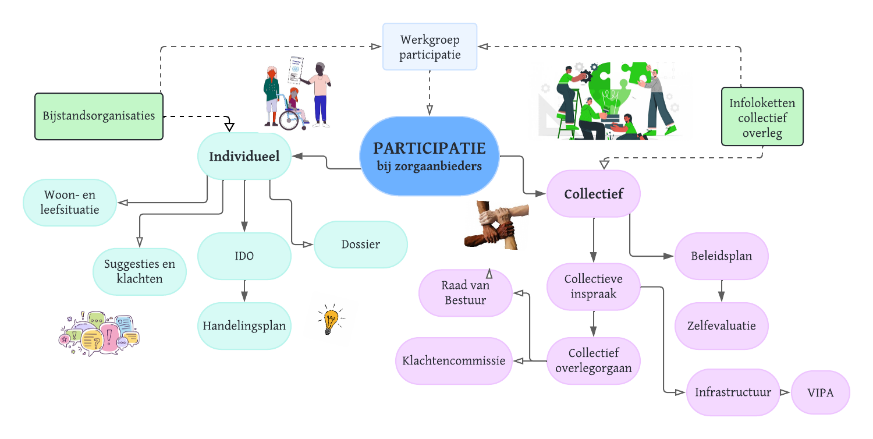 20
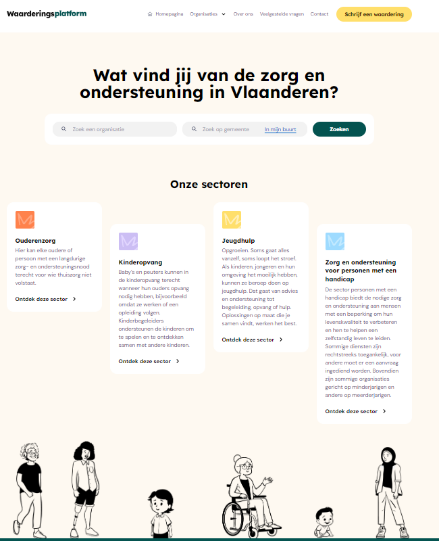 KWALITEIT - WAARDERINGSPLATFORM
www.waarderingsplatform.be 
1 organisatie = 1 site
VAPH (10.10.2024)
26x dagondersteuning
30x wonen en (kort)verblijf
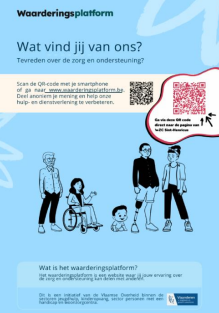 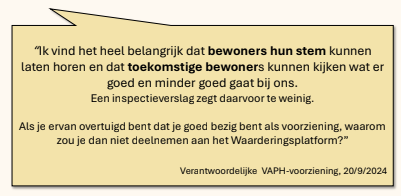 21
TERUGBLIK ACTUALISERING BVR KWALITEIT - MELDINGSPLICHT
GRENSOVERSCHRIJDEND GEDRAG
elk gedrag of interactie dat de fysieke, psychische, seksuele of economische integriteit van een van de gebruikers of personen die een beroep doen op de organisatie, ernstig in het gedrang brengt en plaatsvindt ten aanzien van die personen.
Beleid rond GOG maakt deel uit van het kwaliteitsbeleid van zorgaanbieders
Procedure nodig rond preventie, detectie, gepast reageren en registratiesysteem
Zorgaanbieders moeten GOG ten aanzien van gebruikers melden bij het VAPH - meldplicht + aangeven welke acties worden ondernomen
Melden via e-loket mijnvaph.be (zie handleiding)
Wanneer moet er gemeld worden? 
Binnen de maand na interne registratie
ERNSTIGE GEBEURTENIS
gebeurtenissen die de zorg en ondersteuning, de gezondheid, de veiligheid, de waardigheid of de integriteit van de gebruikers in het gedrang kunnen brengen, of die daarop een ernstige impact hebben.
Wat moet er gemeld worden aan het VAPH? 
Melden via e-loket mijnvaph.be (handleiding)
Wanneer moet er gemeld worden? 
ASAP, ten laatste de volgende werkdag na het incident
22
ERNSTIGE GEBEURTENISSEN + GOG - OMGAAN MET PERS
Wat is persdreiging? Hoe weet je of de pers op de hoogte is?
Bereid je voor op persvragen, ook als je die nog niet kreeg
Stel een kernboodschap op + wees voorbereid op lastige vragen: weet wat je kan/mag zeggen
Loopt er gerechtelijk onderzoek? Zeg zo min mogelijk over het incident zelf 
Wees geloofwaardig en focus op de acties nav het incident + de nazorg
Reageer altijd empatisch en respecteer de privacy van alle betrokkenen
Weet dat je niet op elke vraag van een journalist hoeft te antwoorden
Probeer tijd te winnen: antwoord niet à la minute en bereid antwoorden als het kan eerst voor
‘Off the record’ bestaat niet
Alles wat je een journalist zegt, zal die brengen als dat in het verhaal past
23
ERNSTIGE GEBEURTENISSEN + GOG - OMGAAN MET PERS
Verwittig de woordvoerder van het VAPH bij persvragen
VAPH is altijd neutraal, maar kan wel advies geven
VAPH + de minister kunnen bij incidenten ook worden gecontacteerd door pers, afstemming is nuttig voor alle partijen  
Weet dat de pers bij incidenten ook inspectieverslagen opvraagt  
Gerechtelijk onderzoek? 
VAPH stelt zich standaard benadeelde partij, om de stappen van het onderzoek en de resultaten te kunnen opvolgen
24
BELEIDSUITVOERING MINDERJARIGEN
25
BELEIDSUITVOERING MINDERJARIGEN
Inkanteling internaten MPI GO en IPO 
1 september 2023
16 nieuwe MFC
Bijkomende middelen (in vergelijking met onderwijsinternaten)
Doel: kwaliteitsvollere ondersteuning voor minderjarigen met een handicap die er verblijven; gelijkaardige doelgroep MFC
Transitieproces van onderwijsinternaten naar MFC met kwaliteitskader, vraaggestuurde zorg en de ondersteuningsmogelijkheden van een MFC
26
BELEIDSUITVOERING MINDERJARIGEN
Crisis- en investeringsplan
uitbreiding crisisbegeleiding
aanmelding via crisismeldpunt -18; uitbreiding voor doelgroep minderjarigen met handicap
16,5*71 personeelspunten MFC
uitbreiding crisisverblijf (met crisisbegeleiding)
aanmelding via crisismeldpunt -18; uitbreiding voor doelgroep minderjarigen met handicap
14 bijkomende residentiële plaatsen; 14*86 personeelspunten MFC
versterking van het bestaande aanbod crisisverblijf met crisisbegeleiding
verzekerd én mogelijk aanbod crisisverblijf uitgebreid met crisisbegeleiding
MFC die voorbije jaren groot engagement opnamen binnen crisisbegeleiding
18 MFC versterkt; 18*39 personeelspunten MFC
27
BELEIDSUITVOERING MINDERJARIGEN
Crisis- en investeringsplan
gerichte versterking van MFC’s 
24 MFC geselecteerd o.b.v. analyse aanbod
verwijzingen van de jeugdrechtbank
hoogste frequentie verblijf (6-7 nachten) en de evolutie hierin
evoluties in verblijfsdagen en schoolvervangende dagopvang
doelgroep GES en ernstige (meervoudige) handicap in de huidige werking.
2.163,46 personeelspunten verhoudingsgewijs verdeeld over 24 MFC
upgrade naar 6-7 nachten verblijf
bijkomende middelen voor upgrade bestaand verblijfsaanbod naar hoogste frequentie verblijfsaanbod (6-7 nachten)
122 upgrades
capaciteitsuitbreiding MFC’s voor dagopvang en verblijfplaatsen 7/7
28
BELEIDSUITVOERING MINDERJARIGEN
Crisis- en investeringsplan
capaciteitsuitbreiding MFC
schoolvervangende dagopvang
111 plaatsen; 4.224,66 personeelspunten MFC
verblijf (6-7 nachten)
50 verblijfsplaatsen; 3.754 personeelspunten MFC
29
BELEIDSUITVOERING MINDERJARIGEN
Gezinshuizen
aanpassing regelgeving MFC
een kleinschalige vorm van residentiële ondersteuning, waarbij een (professionele) gezinshuisouder minderjarige personen met een handicap in het eigen gezin opvangt
Pleegzorg (screening en matching); MFC (ondersteuning minderjarige, context en gezinshuisouder en residentiële terugvalmogelijkheid)
Gezinshuisouder: bezoldigd personeelslid in voltijds dienstverband; statuut huisarbeider; aangepaste verloning en onkostenvergoeding
geen bijkomende middelen
2 MFC erkend (1/9/2024): OLO-Rotonde en Bethanië, gelinkt aan aanvraag bij agentschap Opgroeien
Alle MFC: inhoudelijke informatie, toelichting aanvraag en beoordeling later in 2024
30
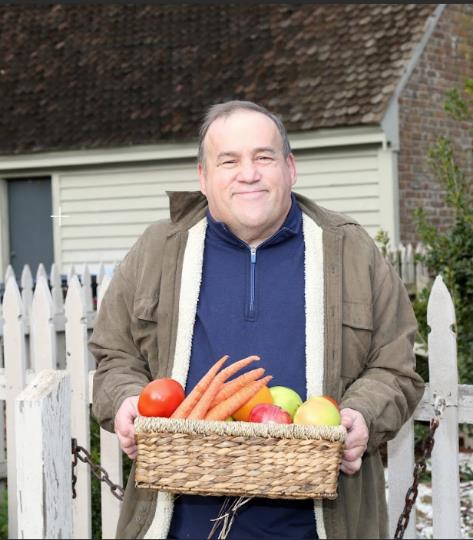 BELEIDSUITVOERING MEERDERJARIGEN
31
TIJDELIJKE BIJKOMENDE MIDDELEN VOOR PERSONEN MET COMPLEXE ONDERSTEUNINGSNODEN (TOP-UP’s)
Voor wie?
Personen met NAH, ASS of verstandelijke beperking met bijkomend een niet-gestabiliseerde psychische problematiek die zich uit in externaliserend probleemgedrag;
Beschikken over een definitief ter beschikking gesteld PVB;
Eerder ondersteund door MFC, VZA, ODB-unit of FOR VAPH;
In het kader van de besteding van budget een beroep doen op hoogdrempelige individuele bijstand door een bijstandsorganisatie of op ondersteuning door consulentenwerking, ODB-unit of outreachdienst dubbeldiagnose, of dit in de afgelopen 12 maanden gedaan hebben.
Overeenkomst tussen VZA en VAPH na overleg met gebruiker 
VZA kan bijkomend middelen inzetten voor personeelskosten in eigen of andere sector: maximaal 9 maanden en afgetopt op 75% van het PVB
32
UITBREIDING OBSERVATIE-, DIAGNOSE EN BEHANDELUNITS (ODB)
Van 4 units met 18 plaatsen naar 5 units met 30 plaatsen:
Klavier (Beukenhof, ANT)
Sint-Oda (Ster 2, ook kinderen, LIM)
Zonnelied-Sint-Franciscus (+6, VBB)
Br.Ebergiste (+3, De Eend, OVL)
De Lovie (+3, WVL)
Ook extra middelen voor mobiele werking en outreach, zoals het SIT (Support en InterventieTeam, Sint-Oda)
Uitbreiding doelgroep: mogelijk vanaf 16 jaar (uitzonderlijk en mits goedkeuring VAPH vanaf 12 jaar)
33
TIME-OUT PLAATSEN
Oproep voor 6 time-out bedden verspreid over VZA in Vlaanderen (VAPH beoogt een regionale spreiding en minstens 1 plaats per provincie)
Doel: aanpak of preventie van crisissituaties
Maximaal 60 dagen per jaar per persoon (al dan niet aaneengesloten)
Voor wie?
18 jaar of ouder zijn en erkend zijn door het VAPH als een persoon met een handicap;
behoren tot de doelgroep waarvoor de VZA zich heeft geëngageerd;
beschikken over een (toewijzing) PVB of beschikken over een (vervallen wegens binnen het jaar geen overeenkomst) beslissing voor direct gefinancierde ondersteuning voor geïnterneerden.
Geen aanvraag nodig bij het VAPH
Start erkenning: 1 januari 2025
34
TIME-OUT PLAATSEN
De volgende zorgaanbieders zijn vanaf 1 januari 2025 erkend voor het uitbouwen van time-outplaatsen:
West-Vlaanderen: Tordale (0,5 plaatsen) en UNIE-K (0,5 plaatsen)
Antwerpen en Oost-Vlaanderen: Kompas (3 plaatsen)
Vlaams-Brabant: Zonnelied (0,5 plaatsen) en De Okkernoot (0,5 plaatsen)
Limburg: Sint-Oda (1 plaats)
35
UNITS VOOR PERSONEN MET EEN HANDICAP EN BIJKOMENDE ERNSTIGE PSYCHISCHE PROBLEMATIEK (VERKNOPINGSUNITS VAPH - GGZ)
Voor wie?
Vanaf 16 jaar met verstandelijke handicap en bijkomende ernstige psychische en gedrags- en/of emotionele problemen die niet gestabiliseerd zijn
Minstens 1 residentiële opname ikv diagnostiek en behandeling in GGZ
Definitief PVB of persoonsvolgend convenant (PVC) GES+
Gedeeld traject gedurende 3 jaar (maximaal 4 jaar)
Doel: intensief samen zoeken naar handvaten om de cliënt te kunnen laten doorstromen naar VAPH-voorziening 
Werking krijgt extra personeelspunten - nadien in reguliere VAPH-setting verder met eigen PVB of PVC 
Erkenning van pilootprojecten voor een termijn van 4 jaar - oproep voor minstens 2 projecten via nieuwsbrief voor professionelen
36
CONSULENTENWERKING
Geen wijzigingen aan inhoudelijke werking
Uitbreiding van middelen + registratie van alle cliëntgerelateerde contacten
Wat?
expertise in probleemanalyse en beeldvorming rond personen met een (vermoeden van) handicap en bijkomende psychische problemen
bij vastgelopen situaties
1 consulentenwerking per provincie
37
UITBREIDING INTRAMURALE WERKINGEN
Bestaande werkingen:
Abagg  (Merksplas), 
Ontgrendeld (Gent), 
Otwee (Antwerpen).
Nieuwe projecten: 
Morpho: Brusselse gevangenissen (Hubbie/De Ark), 
Hasselt (Sint-Ferdinand), 
West-Vlaamse gevangenissen (Inoa, olim Sint-Idesbald), 
Radar 3000: Leuvense gevangenissen (Staf vzw als penhouder, Adem vzw, Hejmen vzw, OC Sint-Ferdinand, en tRede vzw).
BLIK OP DE VLAAMSE EN PROVINCIALE CIJFERS
39
CIJFERS VAPH VIA PERIODIEKE RAPPORTERING - JAARVERSLAG
https://www.vaph.be/over-vaph/beleid-en-cijfers/cijfers
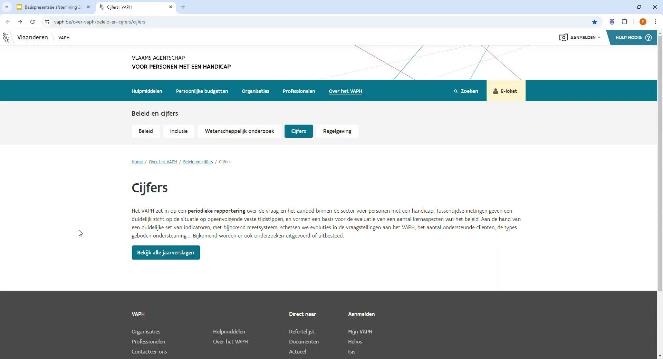 40
RTH - SITUATIE 31-12-2023
41
PVB - AANTAL BUDGETHOUDERS OP 31-12-2023
42
PVB - NIEUWE TERBESCHIKKINGSTELLINGEN IN 2023
43
PVB - AANTAL VRAGEN IN DE PRIORITEITENGROEPEN 30-6-2024
*Op 15-8-2024 kregen 304 van de 371 een TBS PVB (met datum voor 1-1-2024)
44
AANTAL TBS PVB - 31 JAN 2024 VERGELEKEN MET 31 JAN 2018
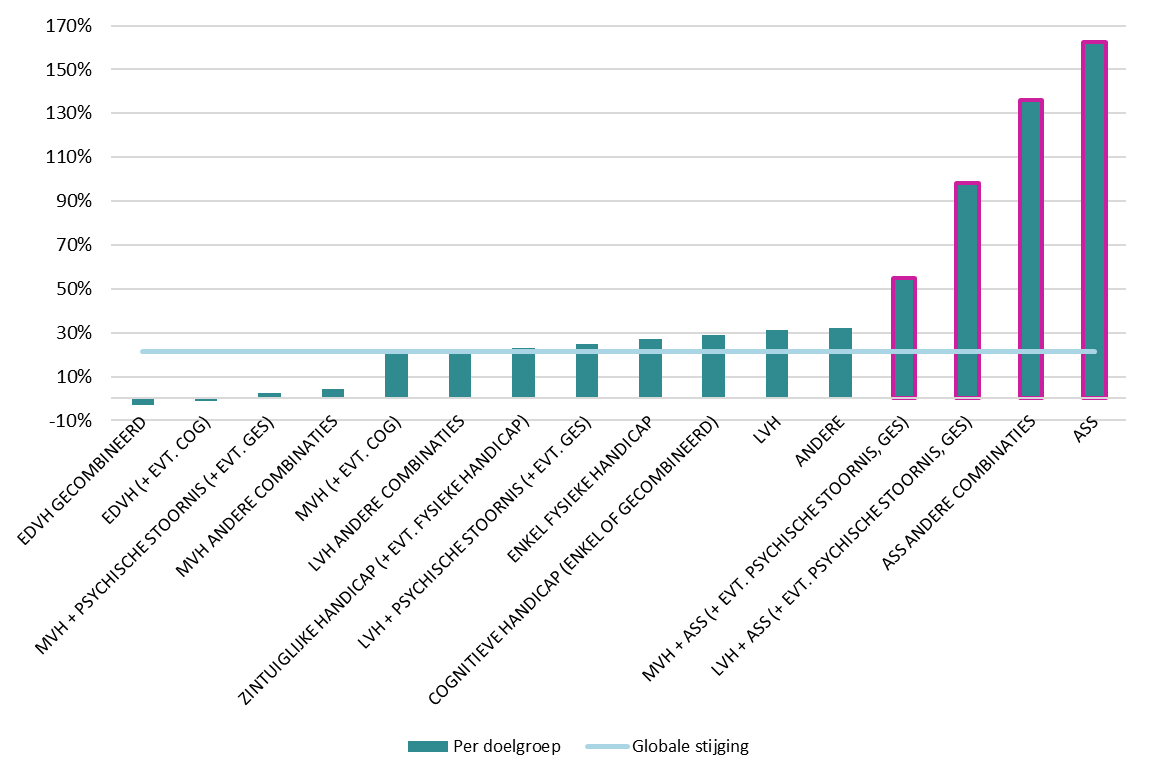 - globale toename van 21% 

- vooral stijgingen in ASS-gerelateerde diagnoses

- lichte daling bij doelgroepen met ernstige/diepe verstandelijke handicap → komen niet terecht in lagere prioriteringsgroepen

- verschuiving in doelgroep merkbaar → meer ASS en gecombineerde diagnoses, minder EDVH
45
PAB - AANTAL BUDGETHOUDERS EN NIEUWE TOEKENNINGEN OP 31-12-2023
46
MFC - AANTAL KINDEREN MET MFC-ONDERSTEUNING IN 2023
47
AANTAL MFC - 31 DEC 2023 VERGELEKEN MET 31 DEC 2019
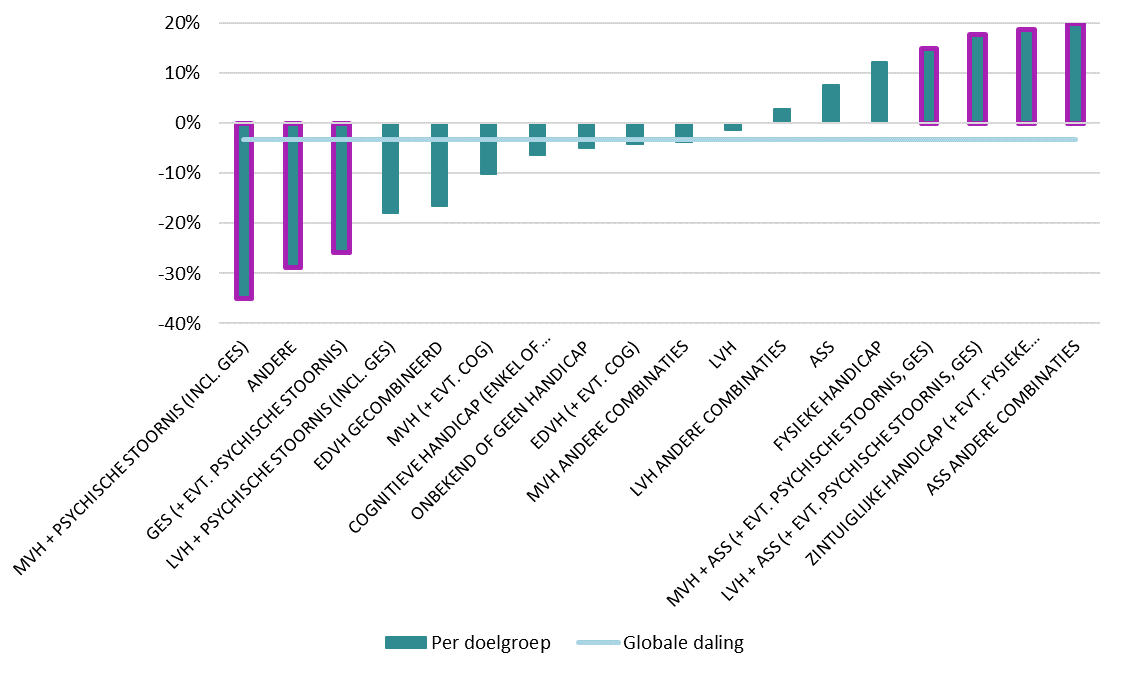 - globale afname van het aantal unieke cliënten met MFC ondersteuning van -3% 

- grootste dalingen in doelgroepen MVH + psychische en GES

- vooral stijgingen in ASS-gerelateerde diagnoses
48
AANTAL PAB - 31 DEC 2023 VERGELEKEN MET 31 DEC 2019
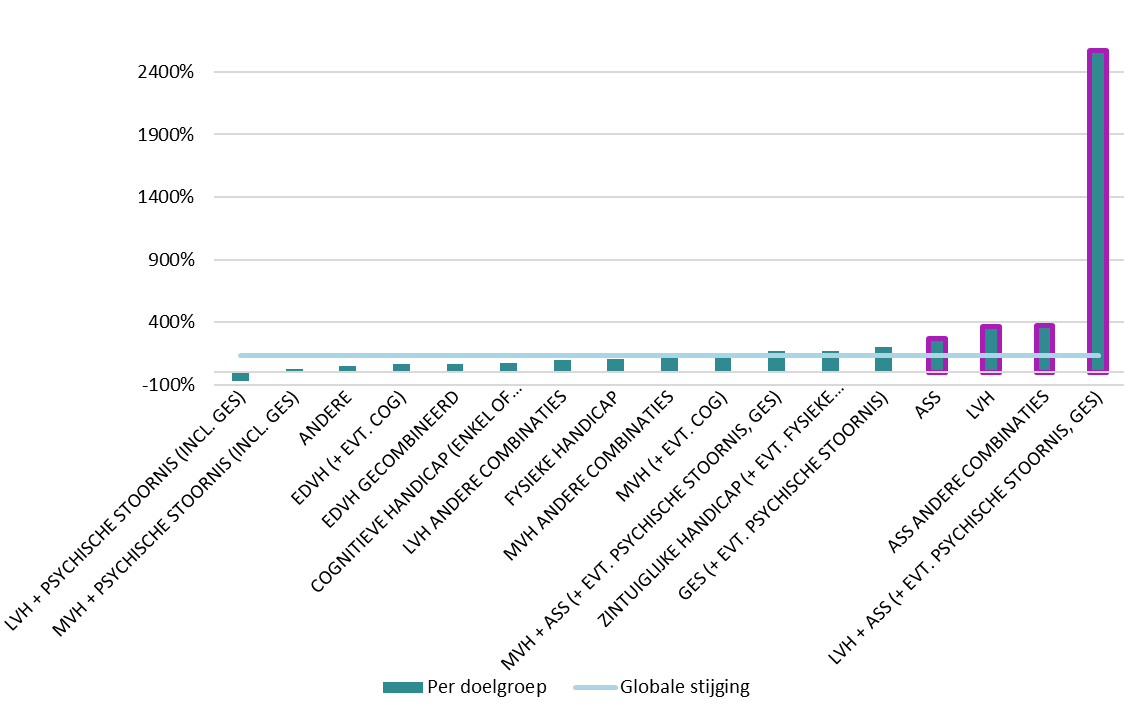 - globale toename van 131%

- vooral stijgingen in ASS-gerelateerde diagnoses

- enorme stijging LVH+ASS van 3 naar 80 personen
49
DIRECTE FINANCIERING VOOR PERSONEN MET EEN NAH - SITUATIE 30-6-2024
Sinds opstart op 15-10-2018
163 goedgekeurde aanvragen
142 opnames in VZA
17 goedgekeurde aanvragen zonder oplossing 
139 goedkeuringen zijn reeds stopgezet 
105 dankzij doorstroom PVB
Actuele informatie op 30-6-2024
<5 zoekende naar een oplossing
21 actieve bestedingen 
nog 32 beschikbare budgetten
50
DIRECTE FINANCIERING NAH: AANTAL GOEDGEKEURDE AANVRAGEN IN VLAANDEREN
51
DIRECTE FINANCIERING NAH: AANTAL GOEDGEKEURDE AANVRAGEN IN VLAANDEREN
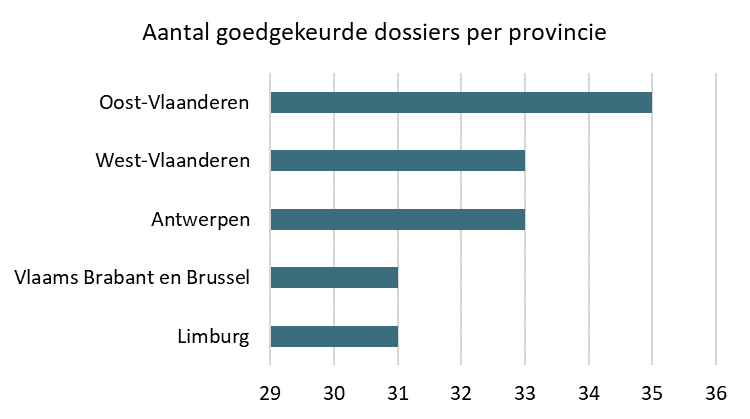 52
DIRECTE FINANCIERING VOOR GEÏNTERNEERDEN MET EEN HANDICAP - SITUATIE 30-6-2024
Sinds opstart op 1-1-2019
498 aanvragen waarvan 403 werden goedgekeurd
287 unieke dossiers
hoofdzakelijk aanvragen voor modules WO/DO (+) en FOR VAPH
koploper aantal aanvragen en goedkeuringen is Oost-Vlaanderen
Actuele informatie op 30-6-2024
47 geïnterneerden doorgestroomd van directe financiering naar PVB
37 zoekende naar een oplossing (28 VZA en 9 FOR VAPH)
50 opnames in FOR VAPH en 77 in VZA (actieve bestedingen)
62% van het beschikbare budget werd ingezet / besteed
53
DIRECTE FINANCIERING GEÏNTERNEERDEN: CIJFERS VOOR VLAANDEREN
54
GOEDGEKEURDE DOSSIERS (obv prov domic cliënt) - TOT EN MET 30-6-2024
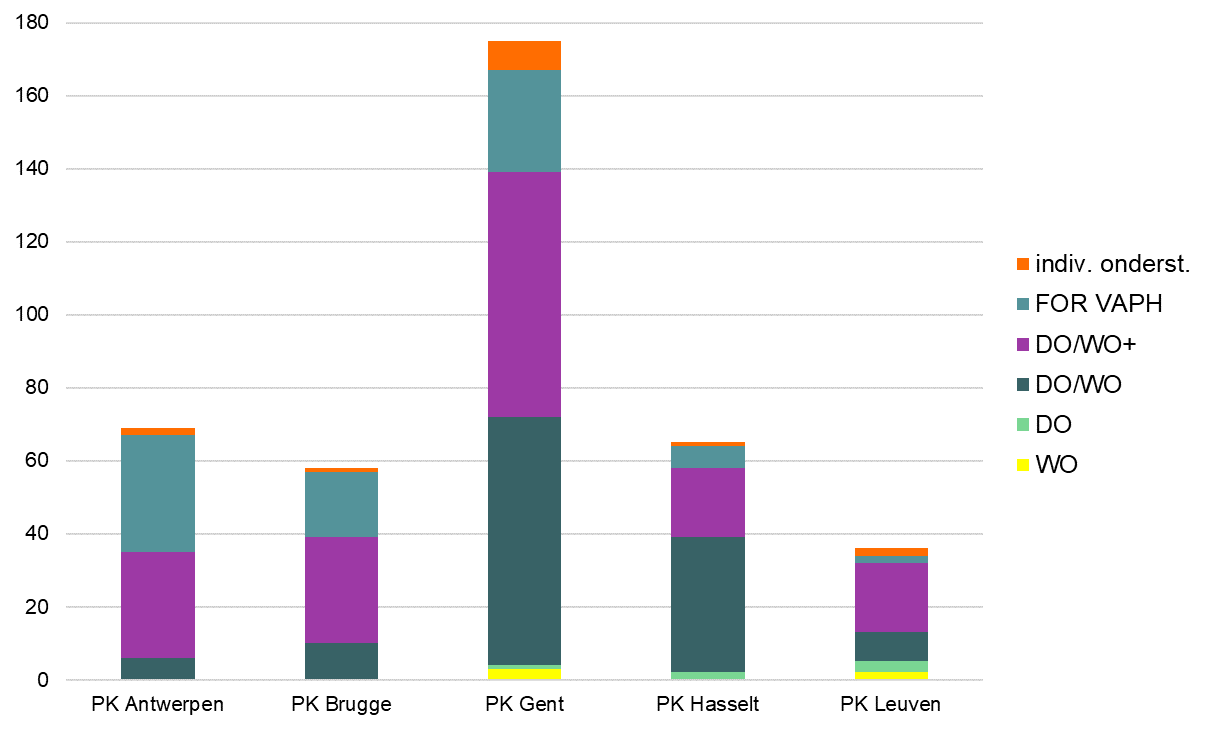 55
DIRECTE FINANCIERING GEÏNTERNEERDEN: GEREGISTREERDE VZA  - SITUATIE 30-06-2024
56
BEWEGINGEN IN HET ONDERSTEUNINGSLANDSCHAP
57
NIEUWE VZA
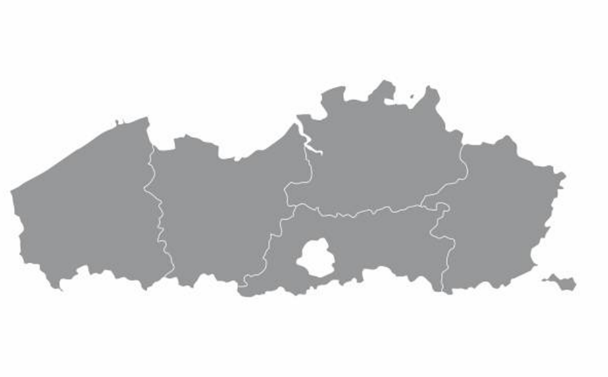 20231 VillaVip Merksem (Antwerpen)2 VillaVip (Pittem)3 DC De Companie (Ardooie)4 VillaVip (Harelbeke)
20245 VillaVip (St-Truiden)6 VillaVip (Rillaar)7 Adaptores (Ukkel)
1
2
3
6
4
5
7
58
20231 De Vijver (Deurne)2 Zonnebos (Schilde)3 De 3master (Beerse)4 De Dageraad (Kortessem)5 Groeicampus (Genk)6 MFC De Veerkracht (Lommel)7 De Link (St-Niklaas)8 Het Punt (Evergem)9 Nova (Gent)10 Odisam (Ronse)11 GO! ‘tKasteeltje (Hofstade)12 GO! Vila’Ket (Brussel)13 Kasterlinden (St-Agatha-Berchem)14 Woudlucht (Heverlee)15 De Hazelaar (Brugge)16 Nest (De Haan)17 Kastor&Pollux (Roeselare)
202418 Wegwijs (Zonhoven)19 Heuvelheem (Kruisem)
MFC: INGEKANTELDE en NIEUWE MFC
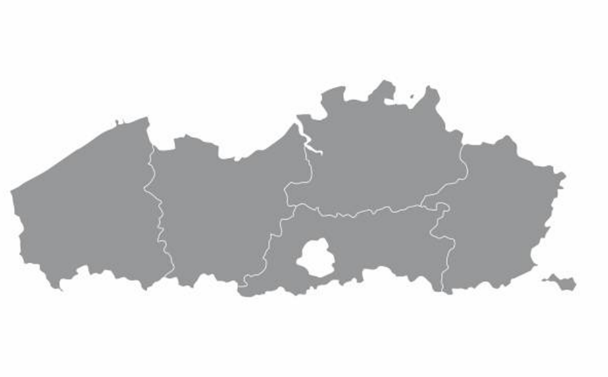 3
2
16
15
6
1
7
8
9
18
11
5
17
19
13
14
4
12
10
59
NIEUWE OUDERINITIATIEVEN
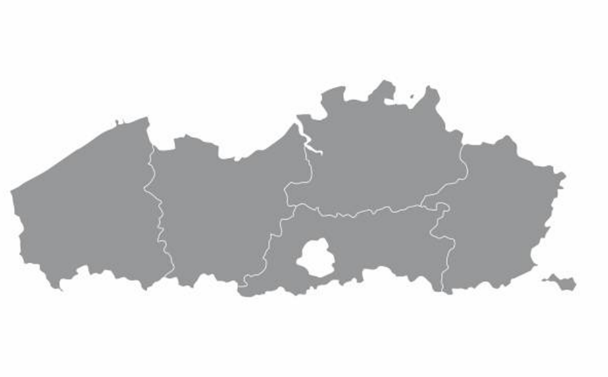 20231 G-Woon! (Mortsel)2 Toontjeshuis (Gent)3 BijzonderOns (St-Niklaas)4 Toontjeshuis (Moerkerke)
20245 Cockerillhof (Hoboken)6 Het Boomhuis (Boom)7 Sterrenwacht (St-Agatha-Berchem)8 t Ingelhof (Ingelmunster)
4
3
5
1
2
6
8
7
60
NIEUWE GROENEZORGINITIATIEVEN - PROVINCIE WEST-VLAANDEREN
2023PAARDenKRACHT (Zedelgem)
2024De Leenboshoeve (Hooglede)Agapè (Tielt)Equi-Lo zorgboerderij Lanselot (De Haan)Streekboerderij (Brugge)Hippo Niñho (Wingene)
61
FUSIES EN OVERDRACHTEN - PROVINCIE WEST-VLAANDEREN
2023
Huize Rozenwingerd wordt door een overdracht deel van de rechtspersoon Inspirant, naamswijziging Inspirant in 't Dorp
Sint Jan de Deo gefuseerd met St. Idesbald, naamswijziging Inoa
2024
ADL Cluster Oostende gefuseerd met vzw Squatina, naam blijft ADL Cluster Oostende
62
BLIJF OP DE HOOGTE
63
WEBSITE - WWW.VAPH.BE
wegwijsinformatie, documenten en formulieren, veelgestelde vragen …
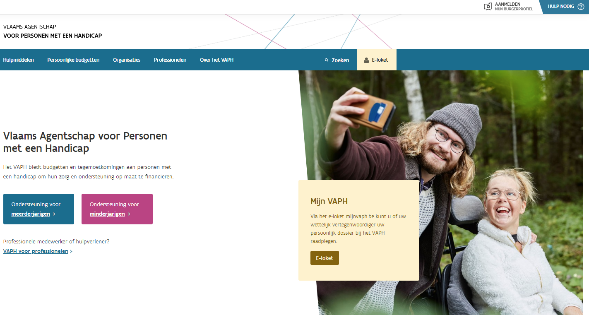 64
NIEUWS VOOR PROFESSIONELEN
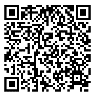 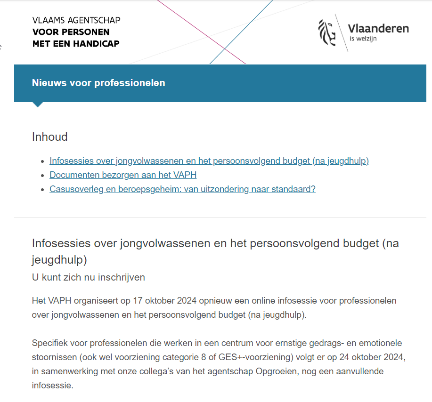 Wekelijks nieuws voor professionelen: infonota's en ander nieuws
www.vaph.be/actueel/nieuwsbrief/nieuwsbrief-voor-professionelen
65
VAPH-NIEUWSBRIEF
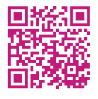 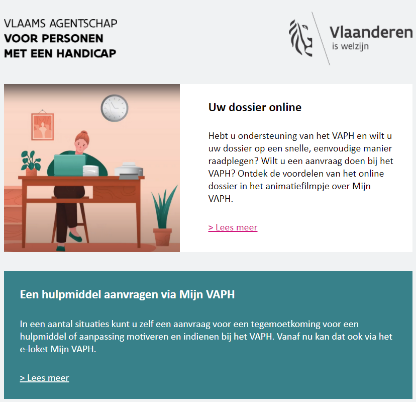 Maandelijkse digitale VAPH-nieuwsbrief: updates over de VAPH-dienstverlening voor personen met een handicap en hun netwerk
www.vaph.be/actueel/nieuwsbrief
66
STERK
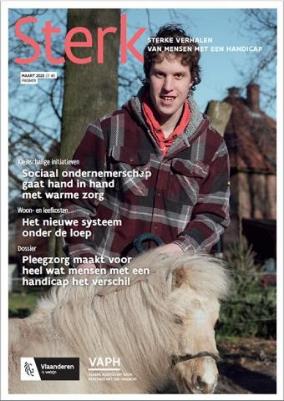 Driemaandelijks tijdschrift met sterke verhalen van en voor mensen met een handicap
www.vaph.be/actueel/magazines
67
LINKEDIN
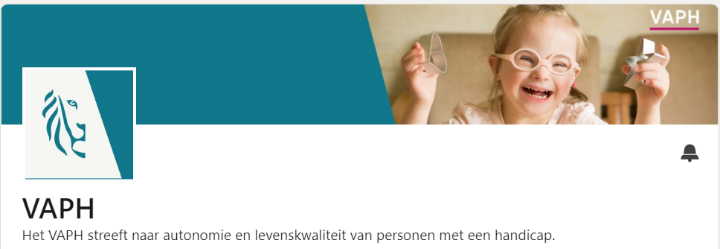 Wekelijks posts over de dienstverlening, vacatures, opleidingen … 
www.linkedin.be/company/vaph
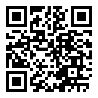 68
Ontdek ook
Snel wegwijs

‘
Filmpjes

VAPH-ondersteuning laagdrempelig uitgelegd. Er zijn ook filmpjes beschikbaar in Vlaamse Gebarentaal (VGT).
www.vaph.be/actueel/filmpjes
Deze digitale brochures met informatie in één oogopslag over de ondersteuning die het VAPH biedt en wat die voor iemand kan betekenen. Zonder alle details te hoeven lezen. Met korte omschrijvingen van de ondersteuning, voorbeelden, getuigenissen, filmpjes, …. 
/www.vaph.be/actueel/snel-wegwijs
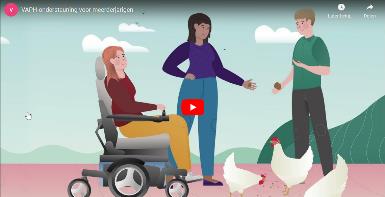 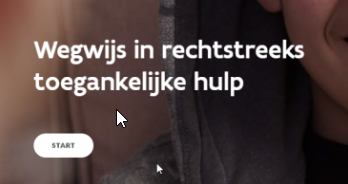 69
CONTACTEER ONS
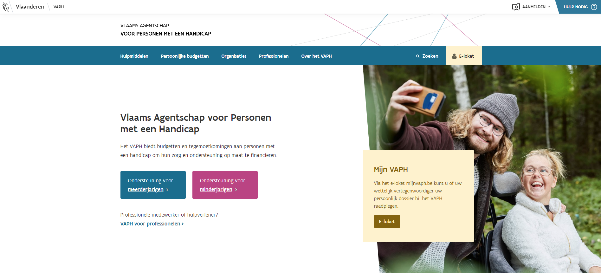 www.vaph.be/contact
02 249 30 00
POSTADRES:
Koning Albert II-laan 15 bus 3201210 BRUSSEL

Hoofdkantoor in BrusselProvinciale kantoren in Antwerpen, Brugge, Gent, Hasselt en Leuven
70
CONTACTEER ONS: AFDELING AVF
Algemene vragen, kwaliteit, …
avf@vaph.be 

Cliëntregistratie
clientregistratie@vaph.be
Personeelsregistratiepersoneelsregistratie@vaph.be
Afrekeningenafrekeningen@vaph.be
Vergunnen en erkennen
erkenningen@vaph.be 

Intensieve bemiddeling (incl. NAH)
bemiddeling@vaph.be 

Geïnterneerden (directe financiering/FOR VAPH)
internering@vaph.be 

Woordvoerder VAPH - Liesbeth Van Houdt
woordvoerder@vaph.be 
0498 72 89 74
71
CONTACTEER ONS: COÖRDINATOREN REGIONALE WERKING
Antwerpen: Janick Appelmansjanick.appelmans@vaph.be	02 249 31 07
Limburg: Evi Vangeneugden	evi.vangeneugden@vaph.be02 249 33 93
Oost-Vlaanderen: Micheline De Gussemmicheline.degussem@vaph.be02 249 31 65
Vlaams-Brabant en Brussel: Caroline Stevenscaroline.stevens@vaph.be02 249 32 31
West-Vlaanderen: Catherine T’Joenscatherine.tjoens@vaph.be02 249 33 36
Overkoepelend: Emma De Keersmaeckeremma.dekeersmaecker@vaph.be02 249 33 35
72
VARIA EN RONDVRAAG
DANK VOOR UW AANDACHT
73